Souris Berserker Drakkar
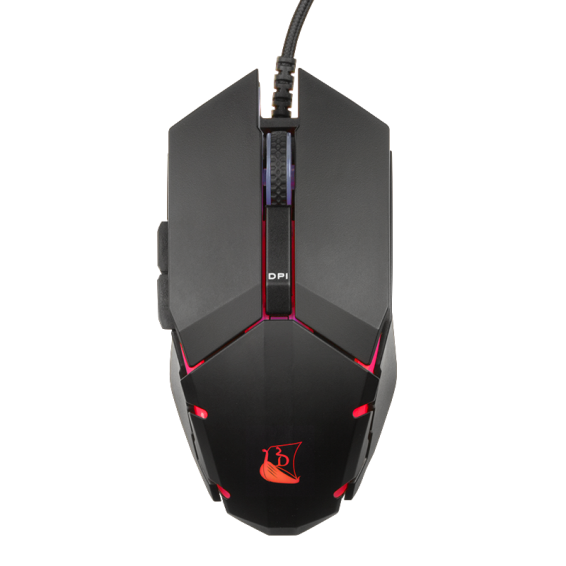 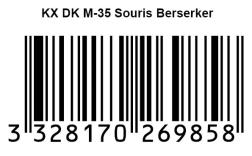 Ref Innelec :  61881102854     
Gencod : 3328170269858
Deee : 0,08 €	 
Prix public généralement constaté : 29,99 €
PRIX PUBLIC CONSEILLÉ
29,99€